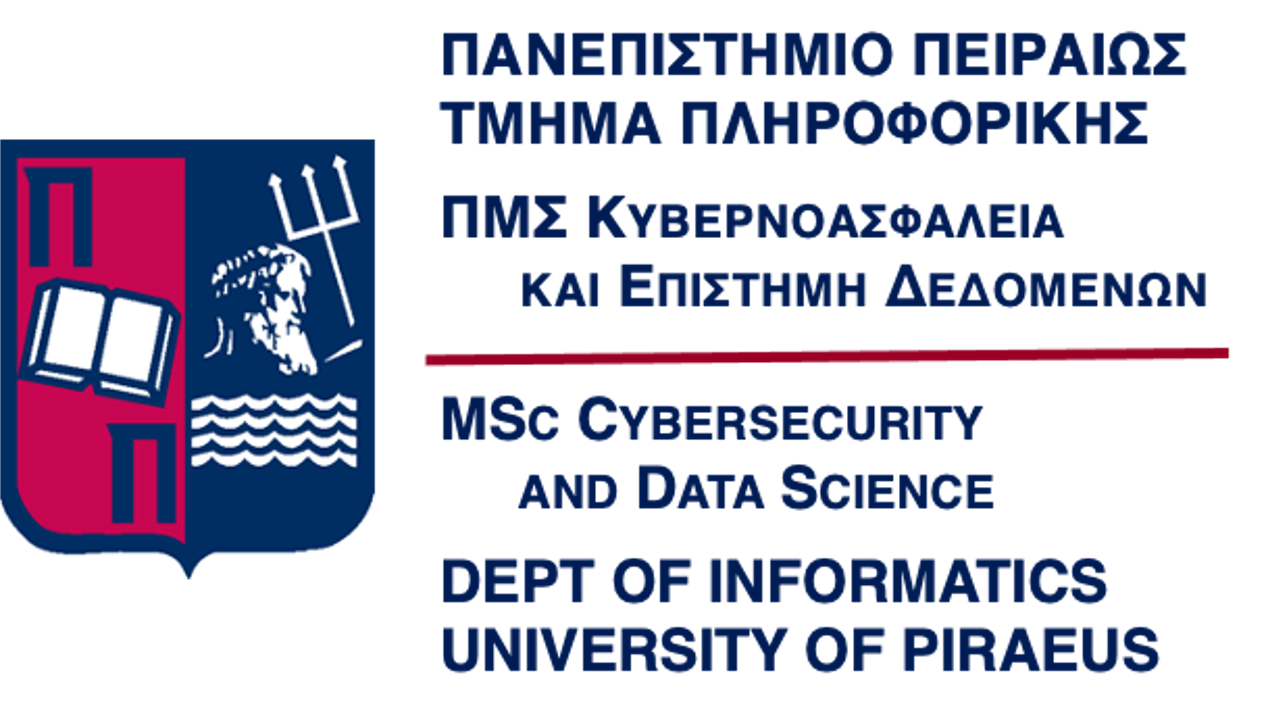 Track: 
Information and Communication Systems Security (ICSS)
1st semester
https://cybersecdatasci.cs.unipi.gr
Courses
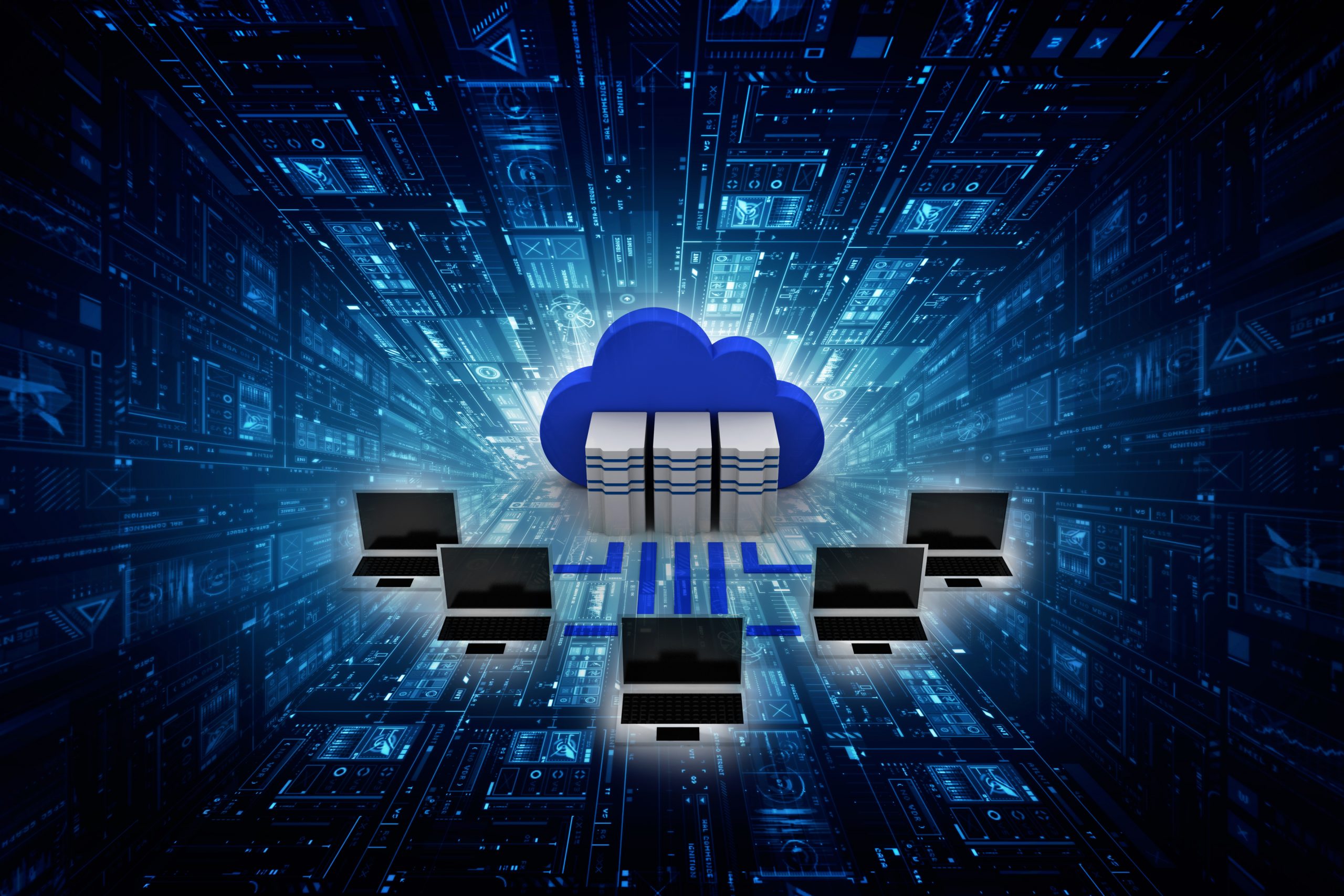 CDS101: Network and Communications Security
CDS102: Security Governance
CDS103: Security Architecture Design
CDS107: Data Analytics and Machine Learning
CDS113: Applied Cryptography (elective course)
CDS101: Network and Communications Security
Syllabus: 
Introduction to Network Security
Data-link layer security (Ethernet, ARP, WiFi)
Network layer security (IP, IPSec)
Transport layer security (SSL/TLS)
Designing Network Security Policies
Cross-layer network security mechanisms (firewalls, Intrusion Detection Systems)
Application-layer firewalls and IDS
Lab hours: 
iptables, snort, ossec, wireshark and nmap, strongswan, openssl
Instructors: 
Prof. Panayiotis Kotzanikolaou, Prof. Christos Douligeris Cand.PhD Dimitris Koutras
CDS102: Security Governance
Syllabus: 
Risk Assessment Standards
Methodologies and Risk Management Tools
Security Policies and Procedures
Security Auditing and Certification
Implementing Legal and Policy Requirements
Business Continuity
Incident Handling
Supply Chain Security
Tools for Supply Chain Risk Assessment
Lab hours: 
CRAMM, eBIOS, MITIGATE
Instructors: 
Prof. Nineta Polemi, Dr. Spyros Papastergiou, Dr. Iro Chatzopoulou
CDS103: Security Architecture Design
Syllabus: 
Introduction to Information Security
Identification of security requirements having in mind the business rules and constraints
Identification and Design of security services
Identification of security mechanisms and platforms (e.g. Multifactor Authentications, Single Sign On, OpenID Connect, Auth2.0, Centralized and Federated Identity Management, Kerberos)
Designing security architectures 
Selection of security controls
Lab hours: 
Practical exercises from real examples and uses cases in designing secure Information Systems.
Instructors: 
Prof. Christos Douligeris, Dr. Thanos Karantjias, Dr. Spyros Papastergiou
CDS113: Applied Cryptography
Syllabus: 
Symmetric and asymmetric encryption
Hash functions
Digital signatures
Key generation and exchange
Homomorphic encryption
Cryptographic protocols
Secure computations
Lab hours: 
Hands on exercises and implementation of cryptographic primitives. Detection of implementation issues and their exploitation.
Instructors: 
Prof. Costas Patsakis, Dr. Nikos Lykousas
Thank you for your attention !!

Questions?